INEX 第 5 回 (2014/05/16)ハードウェア解説と機器の分解
北海道大学大学院
理学院 宇宙理学専攻
齊藤 大晶
本日の講義の内容
はじめに
 計算機のハードウェアに必要な機能
 各装置の概要
 入力装置
 出力装置
 記憶装置
 マザーボード 
その他の装置
はじめに
[Speaker Notes: ----- Meeting Notes (2014/05/09 18:11) -----
・ハードウェア、ハード、装置、デバイス統一]
ハードウェアとソフトウェア
ハードウェア (ハード)
計算機を構成する電子回路や接続機器, 装置など物理的実体
キーボード, ディスプレイ, CPU など (後述)
ソフトウェア (ソフト)
計算機を制御する手順・命令といった                           物理的実体のないもの
OS [第2回], シェル[第3回] など
例）デバイスドライバ (後述)
計算機を使うためには, 
ハードウェア・ソフトウェアの両方が必要不可欠
[Speaker Notes: 「計算機を管理するためのソフトウェア」がOS
「ハードウェア」と「ソフトウェア」の仲介役がカーネル
「人間」と「計算機」の仲介役がシェル
タイトル: 計算機の構成
----- Meeting Notes (2014/05/09 17:54) -----
コンピュータ＝計算機]
個人用の計算機, PC
Personal Computer
個人用の低価格な計算機
いわゆる, パソコン
PC といっても色々な種類がある 
 PC/AT互換機, タブレット型端末などなど

本授業では PC/AT 互換機について学びます
[Speaker Notes: 今やパソコンの定義が曖昧
PC/AT とは1984 年にIBM が発売したPCモデル5170 のこと
正式名称は“The Personal Computer for Advanced Technologies 5170”
この機能を継承したものがPC/AT 互換機(今やほとんど互換性がない)

----- Meeting Notes (2014/05/09 17:54) -----
・手元にある計算機っていろんな計算機あるけど
ここではPC／AT互換機について話しますよ]
PC/ATとその互換機
Personal Computer/Advanced Technology
IBM が 1984 年に発売した計算機

PC/AT 互換機
PC/ATと互換性のある計算機
IBMが設計仕様を公開
互換製品が各社から販売され, 業界標準に
OS は Windows や Unix 系を用いることが多い 
日本用に作ったものを DOS/V マシンと呼ぶ
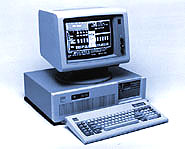 http://www.atmarkit.co.jp/icd/root/43/5785643.html
[Speaker Notes: 現在では「PC/ATをベースにソフトウェア面の上位互換性を配慮しながらも、各種の拡張や競争や標準化を重ね、事実上の標準を確立したマシンや仕様の総称」
----- Meeting Notes (2014/05/09 18:11) -----
なぜINEXではPC／AT互換機か
・Linuxが広まったのはこれのおかげ！
・PC]
DOS/V
Disk Operating System/Video
PC/AT互換機用の OS
日本 IBM が1990年に発売
Microsoft製のOSであるMSｰDOSに　　　　　　　日本語機能を追加
PC/AT互換機により日本語の扱いが可能に
海外の安い計算機が大量に日本市場に流入
[Speaker Notes: それまでパソコンで日本語を利用するにはハードウェアに日本語機能を内蔵したNECのPC-9800シリーズ(及びその互換機)を使うしかなかった


----- Meeting Notes (2014/05/09 18:11) -----
・DOSVの正しい商品名は？]
INEX で使う PC/AT 互換機
組み立て・分解が簡単　　　　　　　　　　　　　　　
ハードウェアとしての　　　計算機の仕組みを理解　　するのに最適
前面
背面
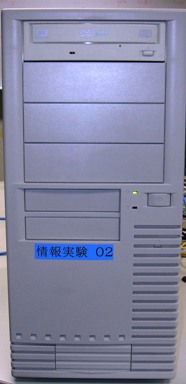 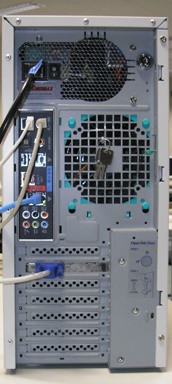 今回と次回で
分解・組み立てを体験しましょう !
[Speaker Notes: メーカー品は保証が効かなくなる
----- Meeting Notes (2014/05/09 18:11) -----
・情報実験でつかうPCのAT互換機
・ PC／AT互換機の利点：組み立てやすいなど]
計算機に必要なハードウェア機能
[Speaker Notes: ----- Meeting Notes (2014/05/09 18:11) -----
・ハードウェア、ハード、装置、デバイス統一]
計算機に必要なハードウェア機能
S 君の日記 (2014/XX/XX)
明日〆切の情報実験のレポートにとりかかった.

まずブラウザのアイコンをマウスでクリックすると,
ブラウザが立ち上がった.

検索サイトで “suu” と入力し, レポート投稿システムにログインした.
まだキーボード操作に慣れてないため, 疲れた...
気分転換に秘密のサイトへ行き, 目の保養をする事にした!!!

めくるめく世界がディスプレイに表示された.

長時間動画を見すぎてレポートが終わらなかったため, 未完成のレポートをメモ帳にコピペし, 持参した USB メモリに保存した.

明日こそがんばろう.
入力機能
マウスでクリック
キーボードで入力
処理機能
　　 アプリケーションソフト　　
　　 の実行: ブラウザ起動
出力機能
ディスプレイに表示
記憶機能
USBメモリに保存
[Speaker Notes: ----- Meeting Notes (2014/05/09 18:11) -----
・動作内容]
計算機に必要なハードウェア機能
S 君の日記 (2014/XX/XX)
明日〆切の情報実験のレポートにとりかかった.

まずブラウザのアイコンをマウスでクリックすると,
ブラウザが立ち上がった.

検索サイトで “suu” と入力し, レポート投稿システムにログインした.
まだキーボード操作に慣れてないため, 疲れた...
気分転換に秘密のサイトへ行き, 目の保養をする事にした!!!

めくるめく世界がディスプレイに表示された.

長時間動画を見すぎてレポートが終わらなかったため, 未完成のレポートをメモ帳にコピペし, 持参した USB メモリに保存した.

明日こそがんばろう.
入力機能
マウスでクリック
キーボードで入力
処理機能
　　 アプリケーションソフト　　
　　 の実行: ブラウザ起動
出力機能
ディスプレイに表示
記憶機能
USBメモリに保存
[Speaker Notes: ----- Meeting Notes (2014/05/09 18:11) -----
・動作内容]
計算機に必要なハードウェア機能
S 君の日記 (2014/XX/XX)
明日〆切の情報実験のレポートにとりかかった.

まずブラウザのアイコンをマウスでクリックすると,
ブラウザが立ち上がった.

検索サイトで “suu” と入力し, レポート投稿システムにログインした.
まだキーボード操作に慣れてないため, 疲れた...
気分転換に秘密のサイトへ行き, 目の保養をする事にした!!!

めくるめく世界がディスプレイに表示された.

長時間動画を見すぎてレポートが終わらなかったため, 未完成のレポートをメモ帳にコピペし, 持参した USB メモリに保存した.

明日こそがんばろう.
入力機能
マウスでクリック
キーボードで入力
処理機能
　　 アプリケーションソフト　　
　　 の実行: ブラウザ起動
出力機能
ディスプレイに表示
記憶機能
USBメモリに保存
[Speaker Notes: ----- Meeting Notes (2014/05/09 18:11) -----
・動作内容]
計算機に必要なハードウェア機能
S 君の日記 (2014/XX/XX)
明日〆切の情報実験のレポートにとりかかった.

まずブラウザのアイコンをマウスでクリックすると,
ブラウザが立ち上がった.

検索サイトで “suu” と入力し, レポート投稿システムにログインした.
まだキーボード操作に慣れてないため, 疲れた...
気分転換に秘密のサイトへ行き, 目の保養をする事にした!!!

めくるめく世界がディスプレイに表示された.

長時間動画を見すぎてレポートが終わらなかったため, 未完成のレポートをメモ帳にコピペし, 持参した USB メモリに保存した.

明日こそがんばろう.
入力機能
マウスでクリック
キーボードで入力
処理機能
　　 アプリケーションソフト　　
　　 の実行: ブラウザ起動
出力機能
ディスプレイに表示
記憶機能
USBメモリに保存
[Speaker Notes: ----- Meeting Notes (2014/05/09 18:11) -----
・動作内容]
計算機に必要なハードウェア機能
S 君の日記 (2014/XX/XX)
明日〆切の情報実験のレポートにとりかかった.

まずブラウザのアイコンをマウスでクリックすると,
ブラウザが立ち上がった.

検索サイトで “suu” と入力し, レポート投稿システムにログインした.
まだキーボード操作に慣れてないため, 疲れた...
気分転換に秘密のサイトへ行き, 目の保養をする事にした!!!

めくるめく世界がディスプレイに表示された.

長時間動画を見すぎてレポートが終わらなかったため, 未完成のレポートをメモ帳にコピペし, 持参した USB メモリに保存した.

明日こそがんばろう.
入力機能
マウスでクリック
キーボードで入力
処理機能
　　 アプリケーションソフト　　
　　 の実行: ブラウザ起動
出力機能
ディスプレイに表示
記憶機能
USBメモリに保存
[Speaker Notes: ----- Meeting Notes (2014/05/09 18:11) -----
・動作内容]
計算機に必要なハードウェア機能
S 君の日記 (2014/XX/XX)
明日〆切の情報実験のレポートにとりかかった.

まずブラウザのアイコンをマウスでクリックすると,
ブラウザが立ち上がった.

検索サイトで “suu” と入力し, レポート投稿システムにログインした.
まだキーボード操作に慣れてないため, 疲れた...
気分転換に秘密のサイトへ行き, 目の保養をする事にした!!!

めくるめく世界がディスプレイに表示された.

長時間動画を見すぎてレポートが終わらなかったため, 未完成のレポートをメモ帳にコピペし, 持参した USB メモリに保存した.

明日こそがんばろう.
入力機能
マウスでクリック
キーボードで入力
処理機能
　　 アプリケーションソフト　　
　　 の実行: ブラウザ起動
出力機能
ディスプレイに表示
記憶機能
USBメモリに保存
[Speaker Notes: ----- Meeting Notes (2014/05/09 18:11) -----
・動作内容]
まとめると…
入力
マウスでクリック
処理
ブラウザの起動
ブラウザによる処理
出力
ディスプレイに表示
記憶
USBメモリに保存
[Speaker Notes: ----- Meeting Notes (2014/05/09 18:11) -----
・統合、調整（カーネルです）を削除
・５年前の資料を見てみる？]
各装置の概要
装置の種類
入力装置
キーボード, マウスなど
処理装置
CPU（Central Processing Unit） 
出力装置
ディスプレイ, ビデオカードなど
記憶装置
RAM, HDD, SSD, BD, DVD, CD, USBメモリ など
その他の装置
ネットワークカードなど
以上の機能を結合•調整する装置
マザーボード(チップセット)
[Speaker Notes: SSD SDカード]
入力装置
人間の命令を計算機に伝える装置
キーボード
マウス
キーボード
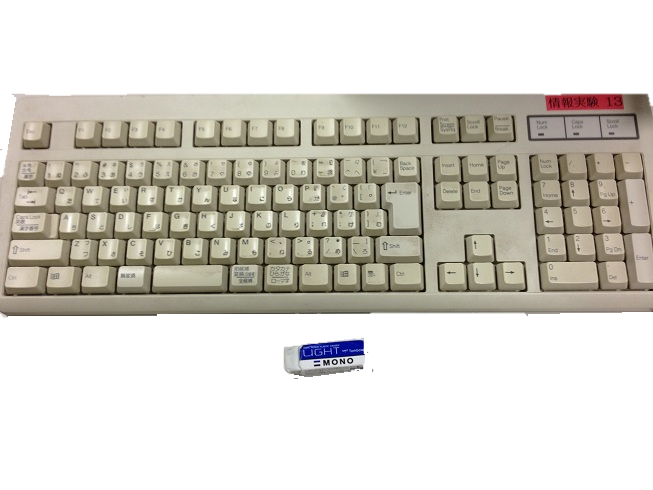 マウス
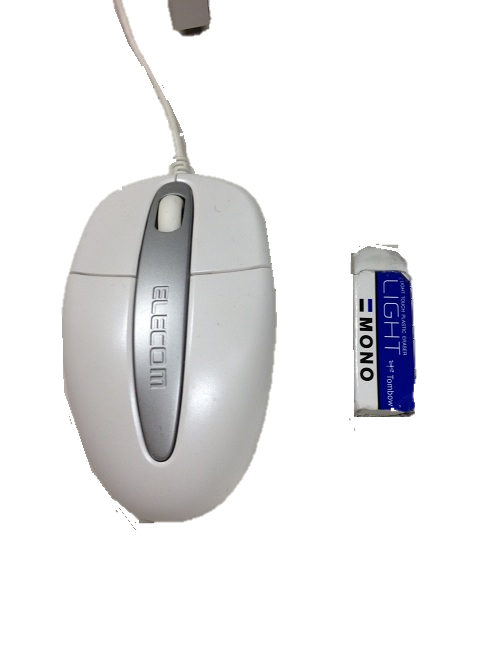 装置の種類
入力装置
キーボード, マウスなど
処理装置
CPU（Central Processing Unit） 
出力装置
ディスプレイ, ビデオカードなど
記憶装置
RAM, HDD, SSD, BD, DVD, CD, USBメモリ など
その他の装置
ネットワークカードなど
以上の機能を結合•調整する装置
マザーボード(チップセット)
[Speaker Notes: SSD SDカード]
CPU
Central Processing Unit
動作周波数が大きいと処理が速い
コア数が多いとより多くの並列処理ができる
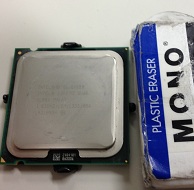 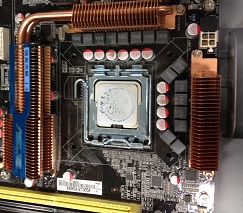 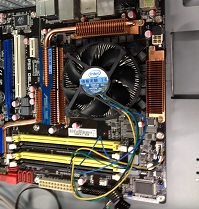 マザーボードにCPUを装着した状態
さらにCPUファンを   装着した状態
Core2 Quad Q9550
2.83 GHz
[Speaker Notes: Core2 = バージョン
Quad = コアが4つついている→4 つの処理を並列に行うことができる
----- Meeting Notes (2014/05/09 18:37) -----
コア周波数]
装置の種類
入力装置
キーボード, マウスなど
処理装置
CPU（Central Processing Unit） 
出力装置
ディスプレイ, ビデオカードなど
記憶装置
RAM, HDD, SSD, BD, DVD, CD, USBメモリ など
その他の装置
ネットワークカードなど
以上の機能を結合•調整する装置
マザーボード (チップセット)
[Speaker Notes: SSD SDカード 
----- Meeting Notes (2014/05/09 18:37) -----
入力装置：スキャナ、タッチパネル削除]
出力装置
処理結果を人間に伝える装置
ディスプレイ
ビデオカード
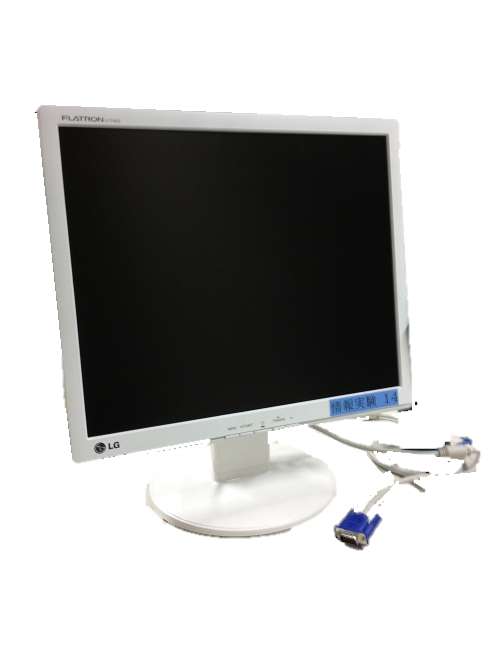 ディスプレイ
ビデオカード
画面表示機能を追加するカード(拡張カード)
描画を行うチップ (ビデオチップ)
アナログ・デジタルデータへの変換を行うチップ
描画データを保持する為のメモリ(VRAM：Video Random Access Memory) 
画像処理用の集積回路(GPU)
最近はマザーボードに搭載済
　 も多い (情報実験機もそうです）
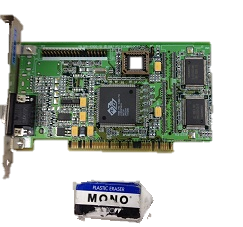 ATI XPERT 98
  VRAM: 8MB,   ビデオチップ: RAGE
[Speaker Notes: GPUは数値計算に利用されることもある(GPGPU)
カードに搭載されているチップやメモリによって描画速度、
解像度、3D性能などが異なる
----- Meeting Notes (2014/05/09 18:37) -----
・情報実験機もオンボード使用してます
・画面表示機能を
・GPU(Grapical Processor)]
装置の種類
入力装置
キーボード, マウスなど
処理装置
CPU（Central Processing Unit） 
出力装置
ディスプレイ, ビデオカードなど
記憶装置
RAM, HDD, SSD, BD, DVD, CD, USBメモリ など
その他の装置
ネットワークカードなど
以上の機能を結合•調整する装置
マザーボード(チップセット)
[Speaker Notes: SSD SDカード]
記憶装置
入力・出力データや処理結果, プログラム(ソフトウェア)を読み書きする装置
主記憶装置(メインメモリ)
外部記憶装置
[Speaker Notes: ----- Meeting Notes (2014/05/09 18:37) -----
・メインメモリ＝RAM
・ディスク・ドライブ＝HDD
・（）を消す]
主記憶装置 (メインメモリ)
RAM（Random Access Memory)
半導体素子を利用して電気的に    記憶する
電源を落とすと記録内容は消滅
CPUから直接アクセス可                  (動作が高速)
単位容量あたりの価格が高い
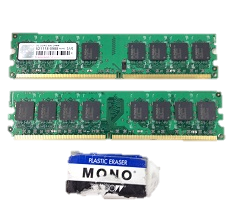 Transcend 
DDR2800 / 2 GB
[Speaker Notes: RAM 
格納されたデータに任意の順序でアクセスできる（ランダムアクセス）メモリの意味
「ランダム」ということは、データのどんな断片でも、その物理的位置や前後のデータとの関係に関わらず、一定時間参照できる
----- Meeting Notes (2014/05/09 18:43) -----
記憶装置消す
・何に対して高いのか口頭で]
外部記憶装置
磁気・光学・電気を利用して記憶する装置
電源を供給しなくてもデータは消えない
HDD, DVD, CD, USB メモリ,  等々
CPUから直接アクセス不可能 (動作が低速)
一度主記憶装置に読み込む必要がある
接続規格
USB
Serial ATA(SATA)
[Speaker Notes: 接続の形式にどこまで触れる?
装置名の統一
IDEはPC/AT  オリジナルの接続規格


----- Meeting Notes (2014/05/09 18:43) -----
・記憶装置消す

----- Meeting Notes (2014/05/09 19:20) -----
・SDカードの代わりに光学
・USBメモリの記憶方法]
ハードディスクドライブ(HDD)
磁性体を塗布した円盤を高速に回転させ,磁気ヘッドからデータを読み書き
単位容量あたりの価格が安価
現在の主要な記憶装置
ただし振動に弱い
取り扱いに注意
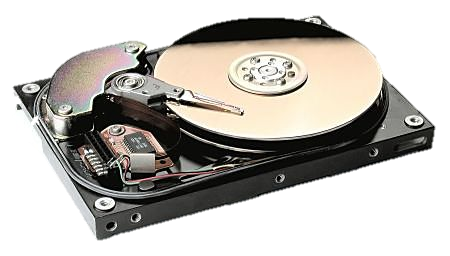 http://www.atmarkit.co.jp/icd/root/63/5783863.html
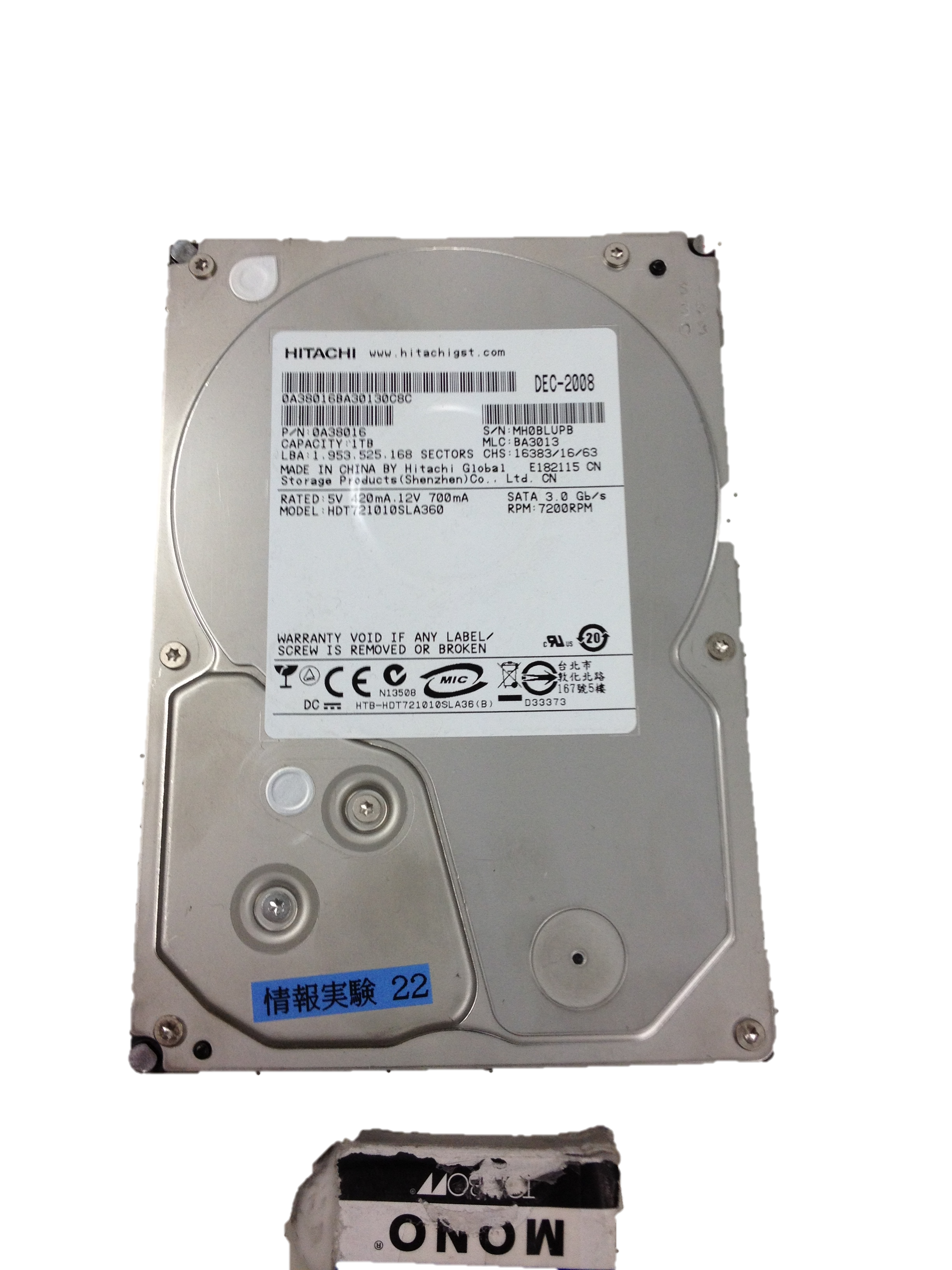 HITACHI
HDP725050GLA
500GB
[Speaker Notes: 磁気ヘッドと円盤の間の距離が～10^{-6} mである話は口頭説明
右の画像の引用元は??
----- Meeting Notes (2014/05/09 19:20) -----
・記憶装置消す]
光学ディスク (CD,DVD,BD)
ディスクにレーザ光を当て,                                   光学的にデータを読み書き
データの記録密度
DVD, BD > CD
両面記録, 多層記録可能 
キズに弱い
規格例
*-ROM (Read Only Memory ) 読み取り専用 
*-R (Recordable ) 一度だけ書き込み可能
*-RW, BD-RE (ReWritable) 何度も書き込み可能
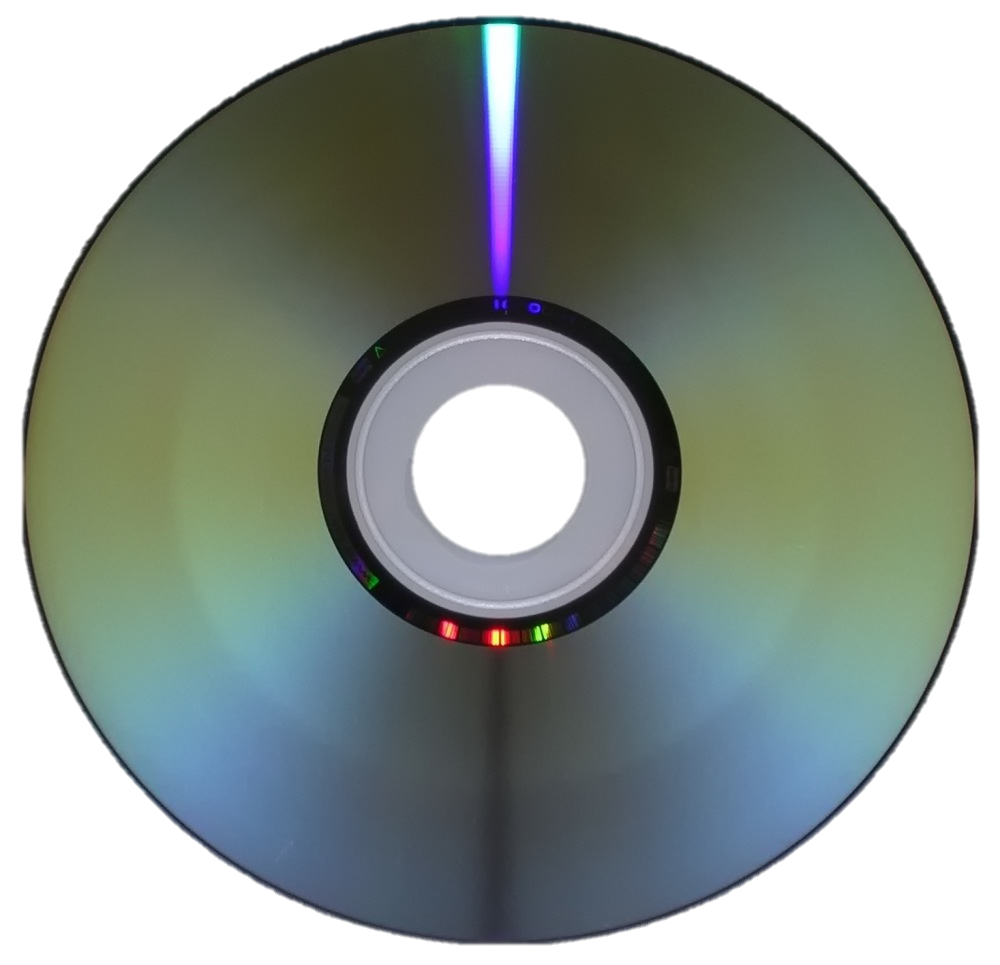 http://en.wikipedia.org/wiki/DVD
[Speaker Notes: 光学ドライブにデータを書き込みしたことがある人を聞いてみる

典型的な記憶容量を記述する

光（半導体レーザー）の反射により情報を読み書きする記録媒体（ディスクメディア）. 
CD-Rは色素を焼いて記録するのに対し、CD-RWはディスク上の記録素材をレーザーで熱して結晶構造を変えることによって反射率を変化させる
光学ディスクなら何でも使えるわけではない(口頭)
BD だけ違う名前→なぜ?わからない．
----- Meeting Notes (2014/05/09 19:20) -----
・CD削除
・DVD、BDの違いって？]
USB メモリ
電気的にデータを読み書きする
コントローラチップ: データの読み書きの制御
メモリチップ : データを保存
静電気に弱い
取り扱いに注意
記録回数が有限
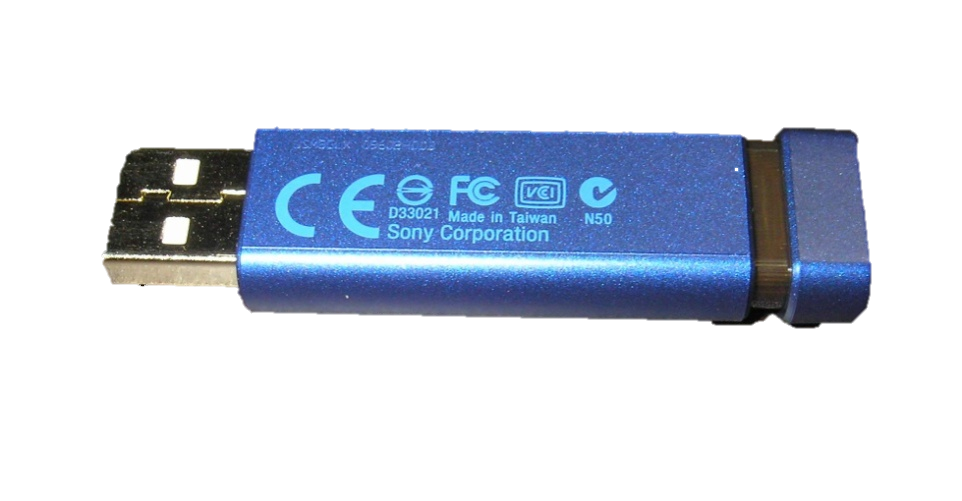 SONY
USM8GLX L
[Speaker Notes: 書き込み回数10^5 回 は企業が保証する回数
フラッシュメモリ(電源を切ってもデータが消えない)を搭載しているから
不揮発性
自前で電子を持てる(コンデンサーを持つ)
外部と絶縁されている
→静電気に弱い理由]
Serial ATA (SATA)
Serial Advanced Technology Attachment
接続規格の１種
HDD, 光学ディスクドライブなどに接続
現在の標準的な接続規格
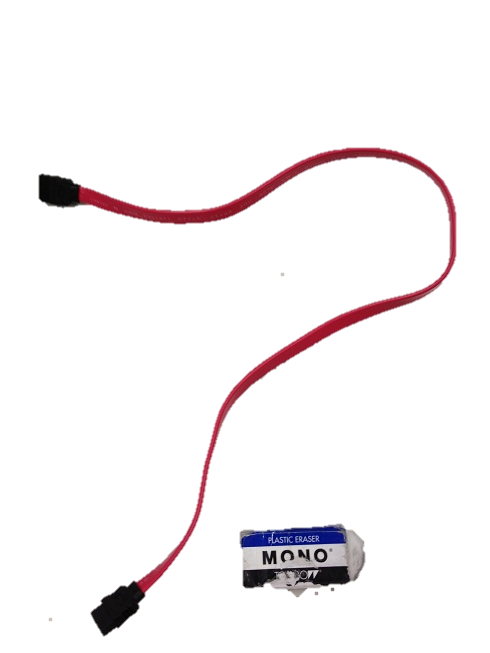 [Speaker Notes: ----- Meeting Notes (2014/05/09 19:20) -----
・２つめ３つめ
・接続する
・光学ディスクドライブ]
装置の種類
入力装置
キーボード, マウスなど
処理装置
CPU（Central Processing Unit） 
出力装置
ディスプレイ, ビデオカードなど
記憶装置
RAM, HDD, SSD, BD, DVD, CD, USBメモリ など
その他の装置
ネットワークカードなど
以上の機能を結合•調整する装置
マザーボード(チップセット)
[Speaker Notes: SSD SDカード 
----- Meeting Notes (2014/05/09 19:20) -----
・サウンドカードを消す]
その他の装置
マザーボードのバススロット (後述) に　　　装着し, 機能を拡張
ネットワークカード 等
[Speaker Notes: 情報実験機だとネットワークカードはオンボードであると述べておいた方が良さそう. 
----- Meeting Notes (2014/05/09 19:20) -----
・文言をあわせる]
ネットワークカード
LANに接続するための拡張カード
マザーボード内蔵タイプのものも多い
別名
NIC (Network Interface Card)
LAN card
LAN board
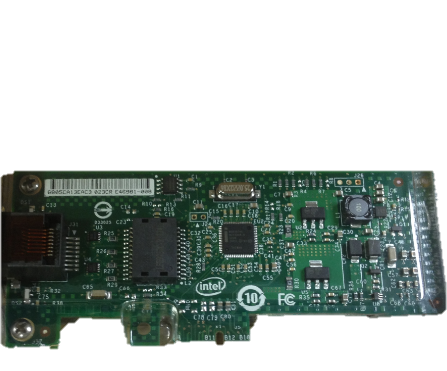 Intel 9301CT
[Speaker Notes: この機械1 つ1 つに固有のMACアドレスが付けられている
最近はほとんどのものがオンボードとなっている
----- Meeting Notes (2014/05/09 19:20) -----
・その他のの装置
・マザーボードに内蔵されているものも多い]
装置の種類
入力装置
キーボード, マウスなど
処理装置
CPU（Central Processing Unit） 
出力装置
ディスプレイ, ビデオカードなど
記憶装置
RAM, HDD, SSD, BD, DVD, CD, USBメモリ など
その他の装置
ネットワークカードなど
以上の機能を結合•調整する装置
マザーボード(チップセット)
[Speaker Notes: SSD SDカード]
マザーボード
計算機などに利用される電子装置を接続　するための主要な電子回路基盤
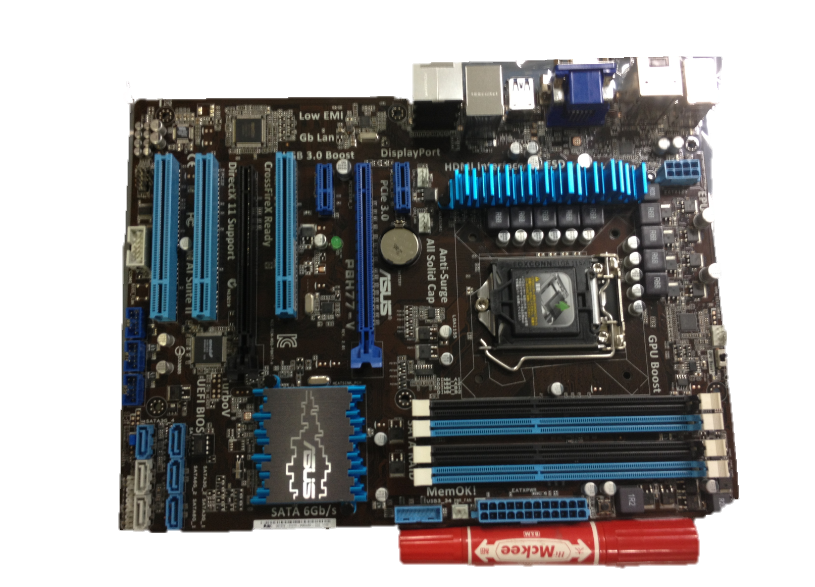 これまで紹介した機能を統合・調整する装置
ASUS
P8H77-V
[Speaker Notes: 新しいマザーボードの図に変える
そもそも「南北」はどう決めているのだっけ?→CPUスロットがついている方向が北

----- Meeting Notes (2014/05/09 19:20) -----
・マザーボード
＋統合・調整する装置]
マザーボード
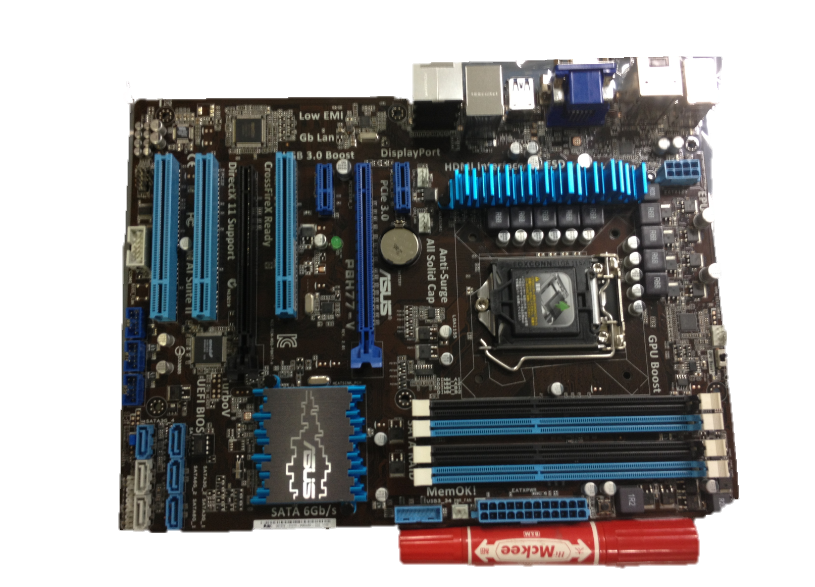 南←
→ 北
CPU
スロット
PCIe
バススロット
メモリ
スロット
SATA
コネクタ
チップセット
[Speaker Notes: 新しいマザーボードの図に変える
そもそも「南北」はどう決めているのだっけ?→CPUスロットがついている方向が北
オンボードのもののポートはこれだという説明もしておく]
バス(BUS)
コンピュータ内で各装置がデータのやり取りをするための共通伝送路
CPU
メモリ
NIC
BUS
HDD
ディスプレイ
キーボード
[Speaker Notes: ----- Meeting Notes (2014/05/09 19:20) -----
・バスについての説明について絵を入れる
・シリアルバス、パラレルバスいらん
・いろんなデバイスが教養しているというのが体制つ]
PCI スロット
南←
→ 北
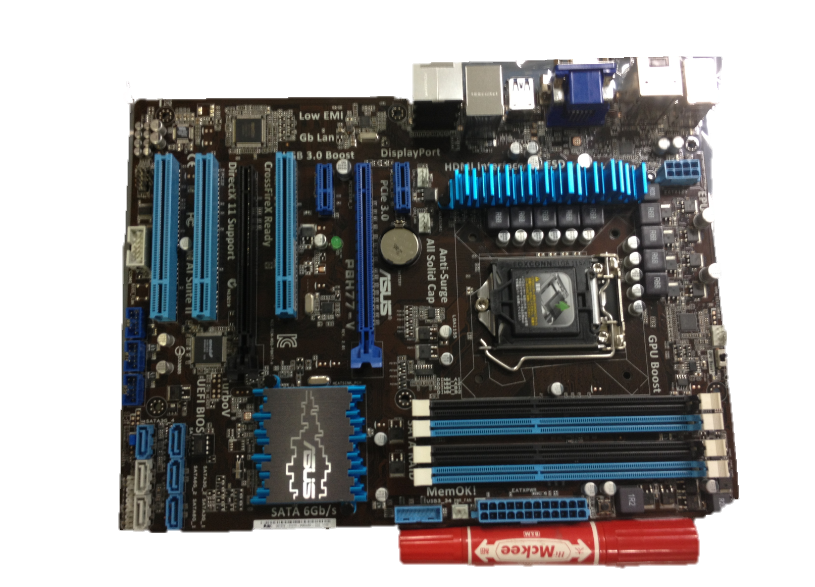 PCI バス
Peripheral Components Interconnect BUS
拡張バスの1 種
PCI スロットが接続されているバス
スロットに拡張カードを挿す事で機能を拡張
PCI Express (PCIe)
PCI バスよりもさらに高速
情報実験機にはネットワークカードを挿している
[Speaker Notes: ネットワークカードはオンボード
PCI Express は送信と受信を分離することで転送速度を速めた．
従来のPCIバス と比べると3-4 倍くらい
----- Meeting Notes (2014/05/09 19:20) -----
・PCI BUS
・拡張バス？？？きるか？
・機能を追加？？？
・情報実験機ではに直す]
チップセット
南←
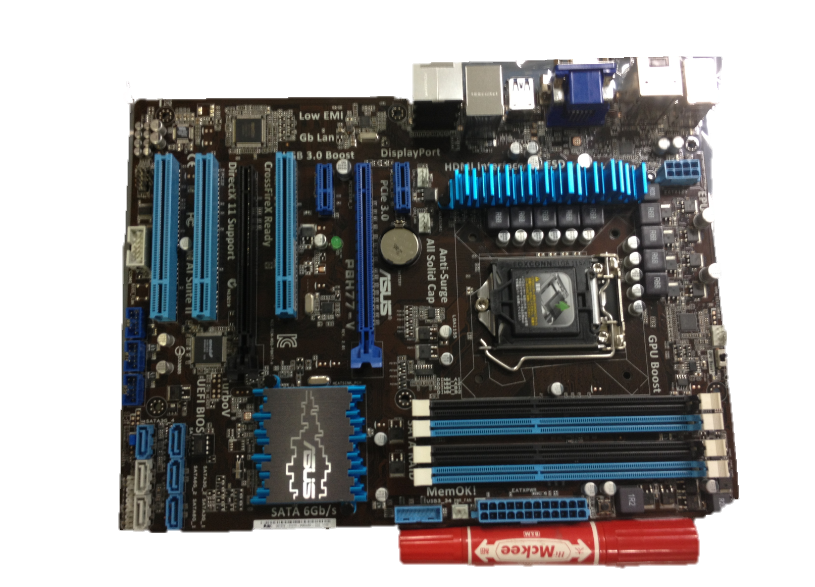 → 北
[Speaker Notes: ----- Meeting Notes (2014/05/09 19:20) -----
・チップセット]
チップセット
コンピュータの内部で CPU や RAM, 拡張カード間のデータ受け渡しを管理する一連の回路群
データの交通整理屋さん
[Speaker Notes: 言葉の統一
----- Meeting Notes (2014/05/09 19:20) -----
・主記憶装置（CPU）
・ノース、サウス削除
・オンボード、ビデオ、ネットワーク]
（補足）デバイスドライバ
これまで紹介した装置等を使用可能にするための　　　ソフトウェア
各装置ごとに用意される
OSごとに異なるものを用意する必要有り
OSと装置の橋渡し的役割
OS
デバイス
ドライバ 1
デバイス
ドライバ 2
ハード
ウェア 1
ハード
ウェア2
[Speaker Notes: 言葉の統一
----- Meeting Notes (2014/05/09 19:20) -----
・主記憶装置（CPU）
・ノース、サウス削除
・オンボード、ビデオ、ネットワーク]
まとめ
ハードウェアとはPCを構成する物理的実体
PCの機能と対応する装置
入力：キーボード, マウス など
処理：CPU
出力：ビデオカード, ディスプレイ など
記憶： RAM, HDD, SSD, BD, DVD, CD, USBメモリ など
統合・調整：マザーボード (チップセット, バス など)
その他：ネットワークカード など
情報実験機のハードに不具合が発生したら, 　　　自分で分解, 分析しましょう
[Speaker Notes: ----- Meeting Notes (2014/05/09 19:20) -----
・前に揃えます
・統一ハード
・計算機の適宜分析、分解しましょ
・分析、分解]
参考文献
IT 用語辞典 e-words (http://e-words.jp/)
ウィキペディア (http://ja.wikipedia.org/)
見てわかるパソコン解体新書 Vol. 5, 大島篤 著, ソフトバングパブリッシング株式会社
付録
記憶装置　～フロッピーディスク(FD)～
磁性体を塗布した円盤を磁気ヘッドに近づけてデータを読み書きする
安価なため, 古くから使用されている
磁気に弱い
最近はほとんど使われていない
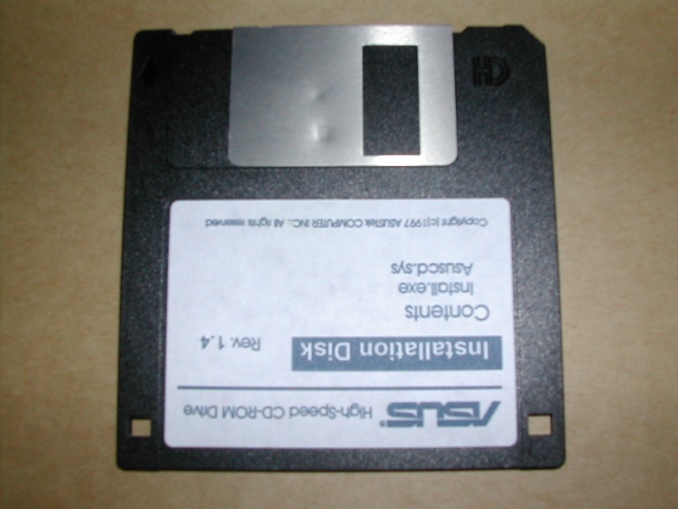 [Speaker Notes: 画像いれますか.[済]
Sony の生産終了の話が記憶に新しい.]
接続規格 ～ IDE ～
Integrated Device Electronics
PC/AT登場時のハードディスクインターフェース
DVD, CD なども接続可能
伝送速度はSATA よりも遅い
1本のケーブルで 2 つの装置を接続可能
最近は使われていない
新機材では接続不可
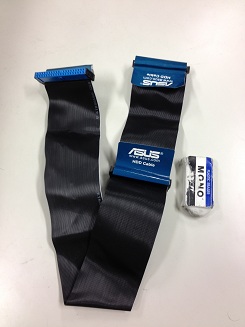 [Speaker Notes: 細かい話なので, カット?外部記憶装置の話に取り込めるか?
Primary, Secondary の話は重要になって来るのだっけ?
Master, slave の違いに気を付ける
なぜ二つの装置をつなげるようにしたのか．→マザーボードの面積との兼ね合い?(調べる)
----- Meeting Notes (2014/05/09 19:20) -----
・付録参考資料]
情報実験機の一世代前のマザーボード
南←
→ 北
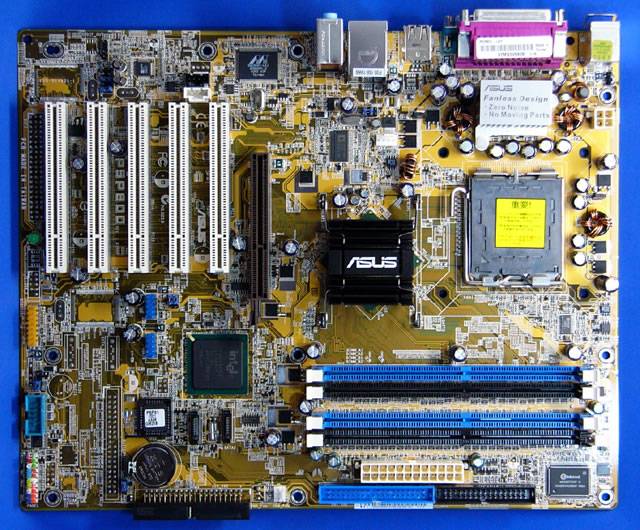 PCI,AGP
バススロット
CPU
スロット
メモリ
スロット
チップセット
ASUS P5P800
IDEバススロット
[Speaker Notes: 新しいマザーボードの図に変える?]
PCIバス
南←
→ 北
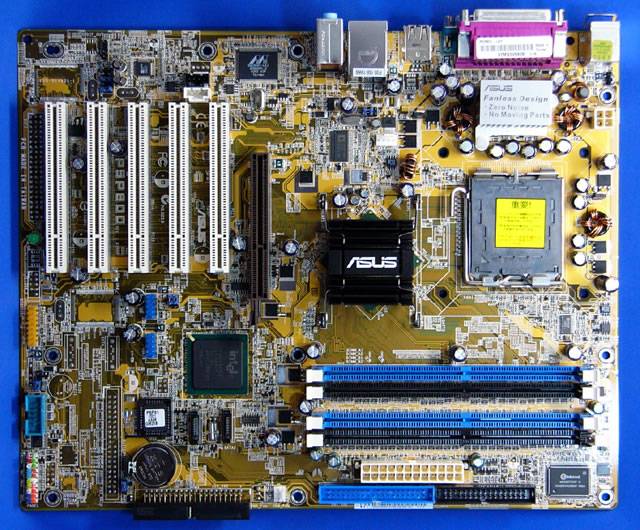 AGPバス
南←
→ 北
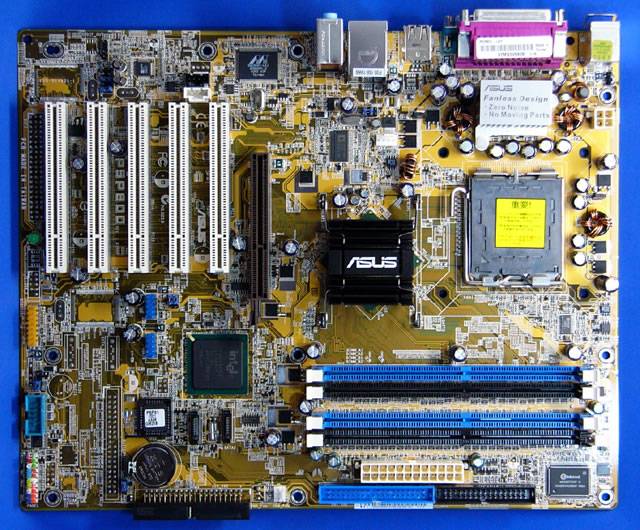 AGPバス
Accelerated Graphics Port Bus
ビデオカード専用バス
PCI バスよりも高速
AGPバス : 266 〜 1066 MB/s
PCIバス : 133 MB/s
[Speaker Notes: 数字はあまり重要ではないので, あまり出さないことにする?]
チップセット
南←
→ 北
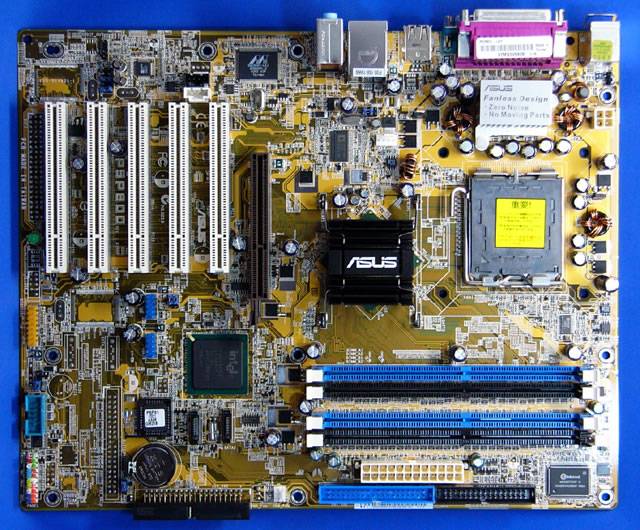 IDE 接続設定
接続したドライブが指定したIDで認識されているか確認
プライマリー/セカンダリー
マスター/スレーブ
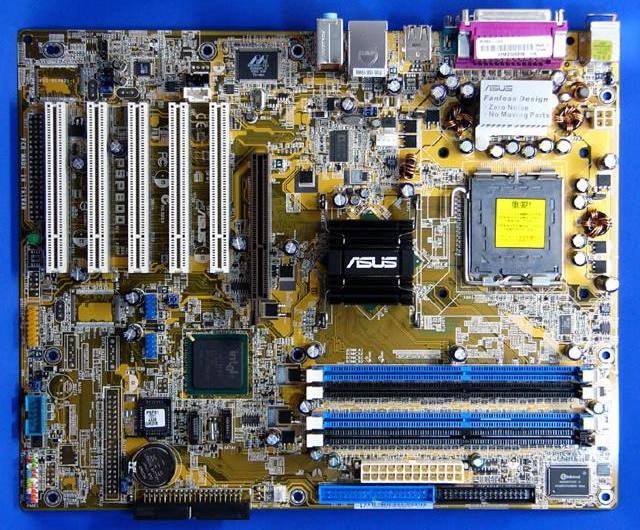 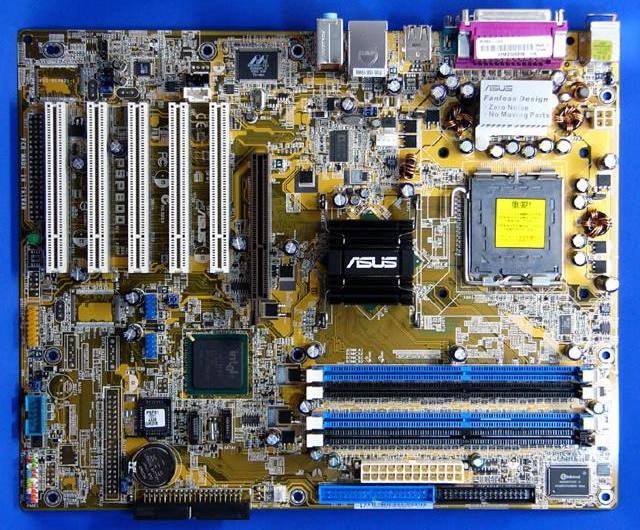 Secondary
Primary
ハードディスクインターフェイスの規格.
1 コネクタで2台のHDD を接続できる.
[Speaker Notes: 情報実験の新マザーボードのIDEのポートは1つしかないので, プライマリー・セカンダリーは意識しなくて良い]